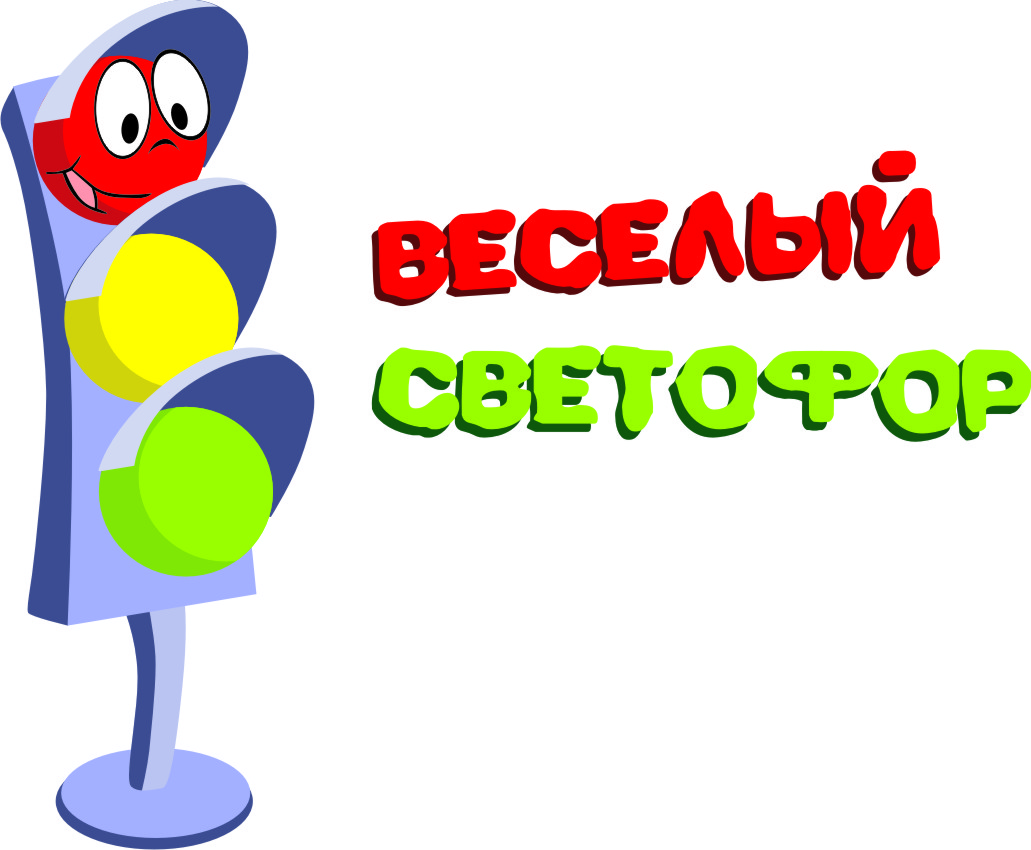 Презентацию  подготовила:
Кузьминчук  Наталья Александровна
МБДОУ д/с № 9
П. Никель
2014
На асфальте есть полоски,И на знаке есть полоски,Только здесь при зеленом свете,Переходите дорогу, дети!
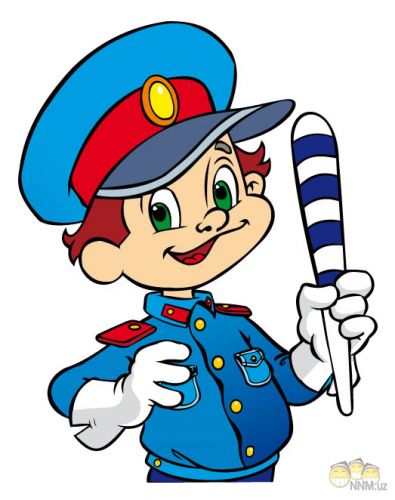 Этот знак – нам друг большой,От беды спасает,И у самой мостовой,Водителей предупреждает:
«Осторожно, дети! »
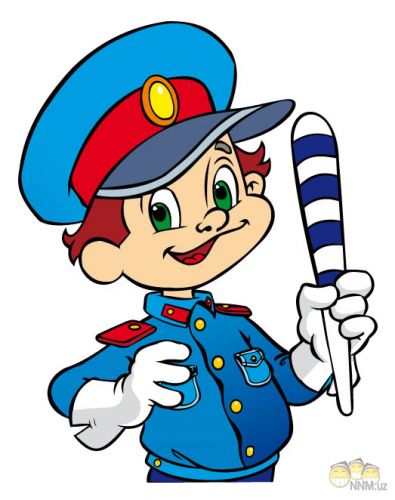 Велосипед на круге красном,
   Значит, ехать здесь опасно!
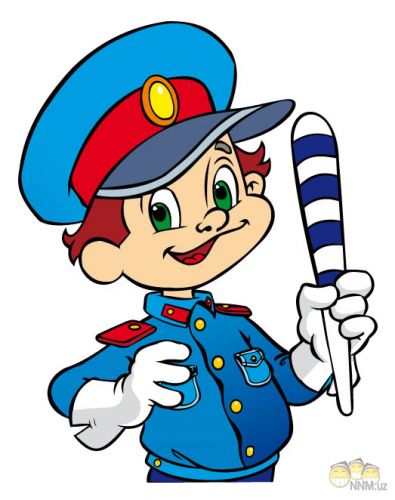 В этом месте, как ни странно,
  Ждут чего-то постоянно.
   Кто-то сидя, кто-то стоя
  Что за место здесь такое?